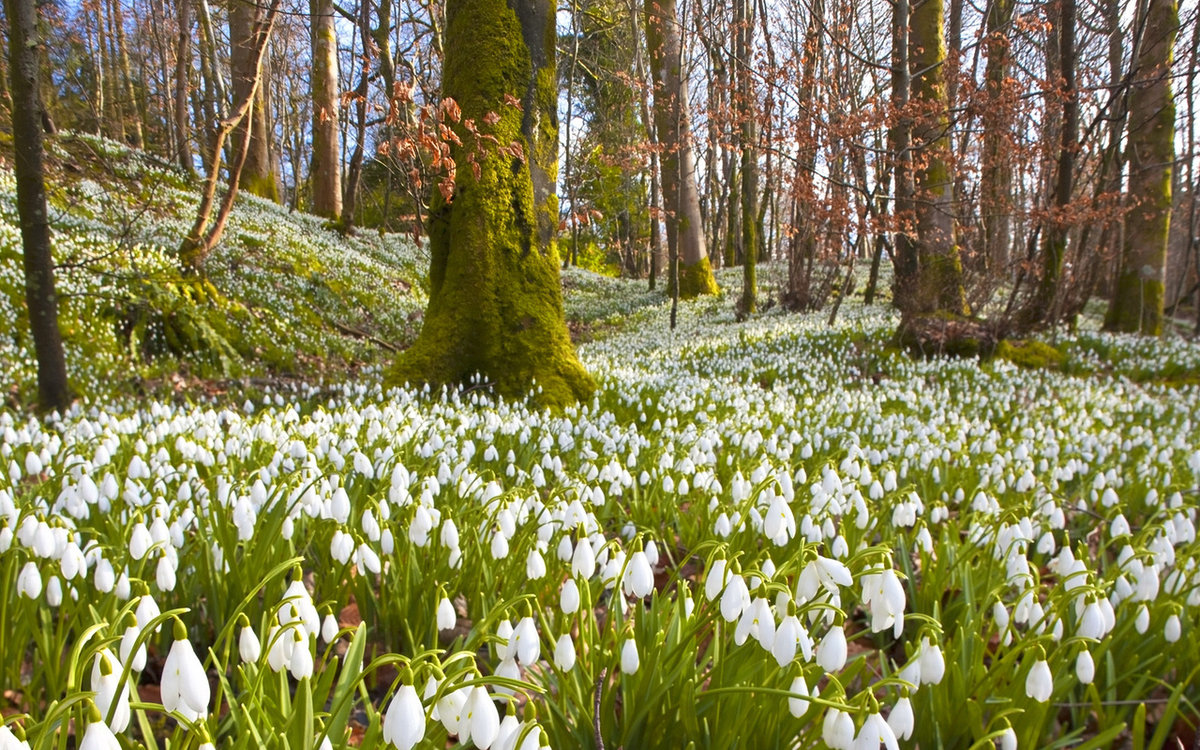 ДЫХАНИЕ ВЕСНЫ
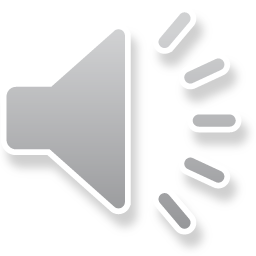 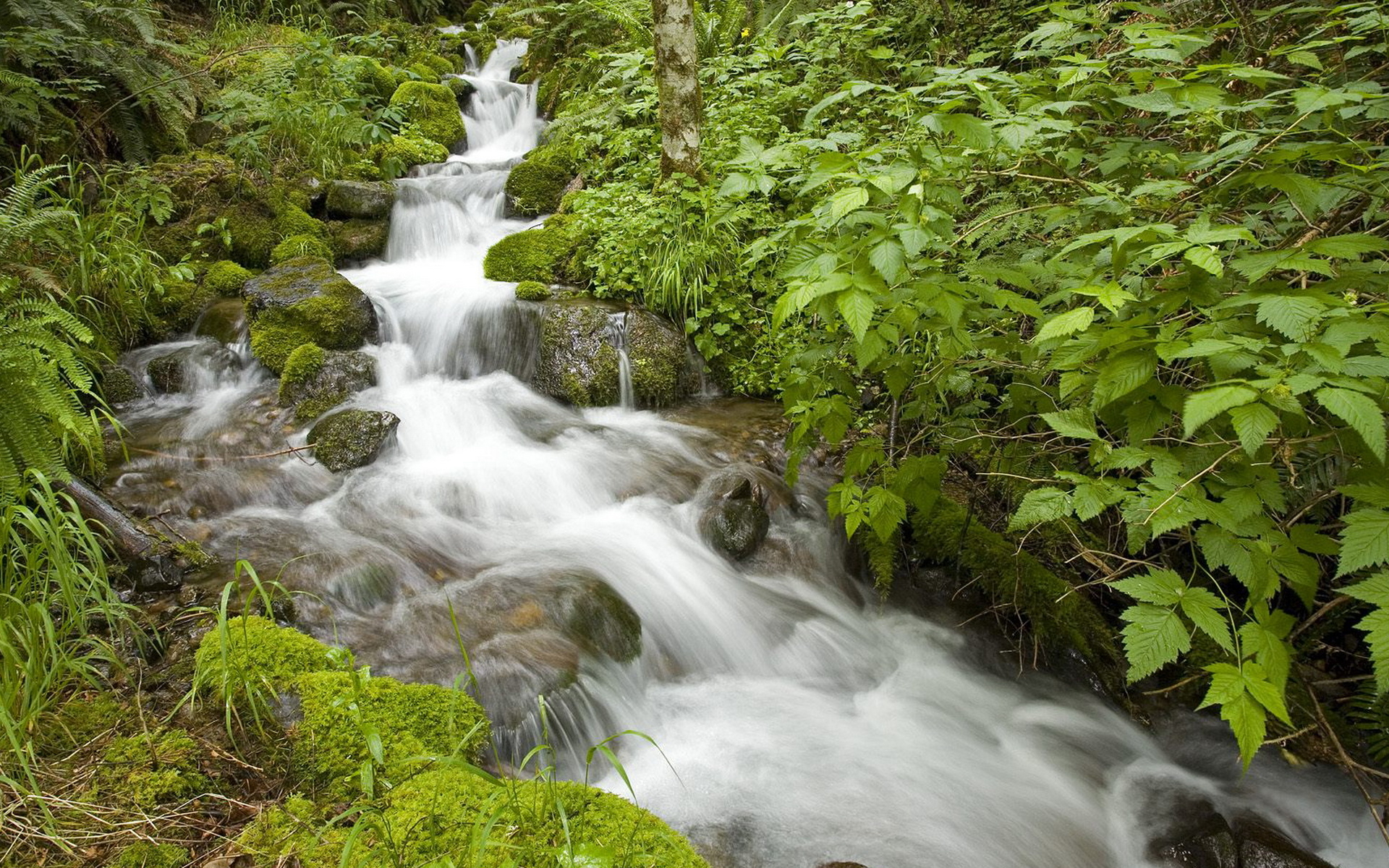 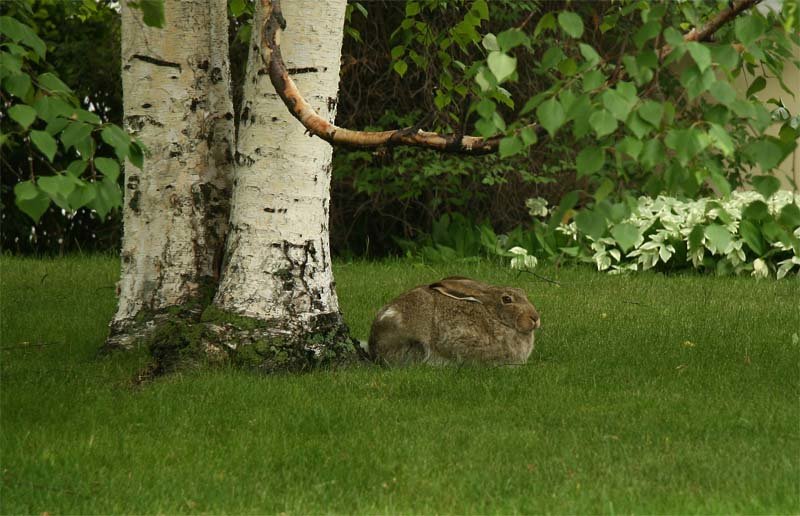 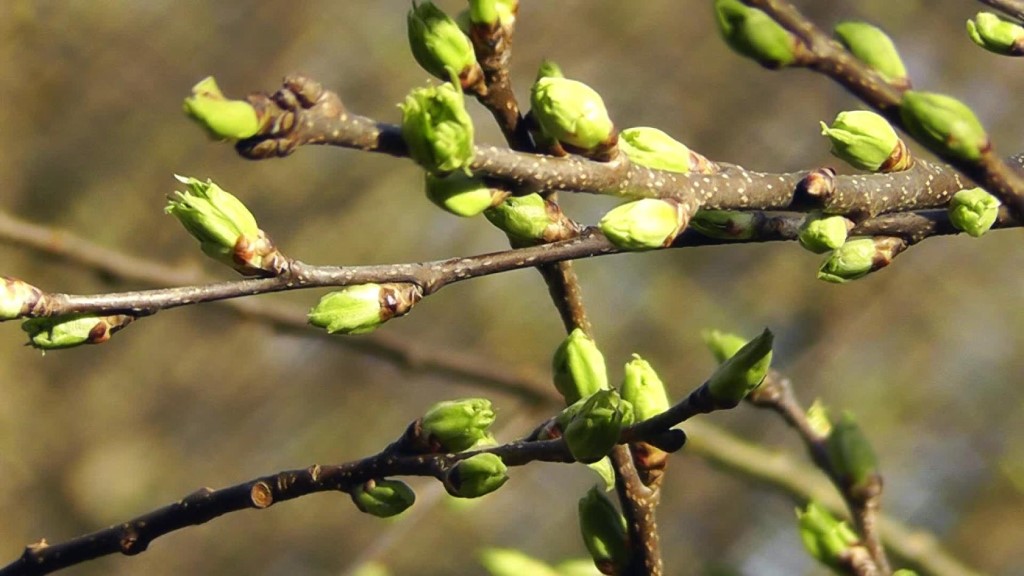 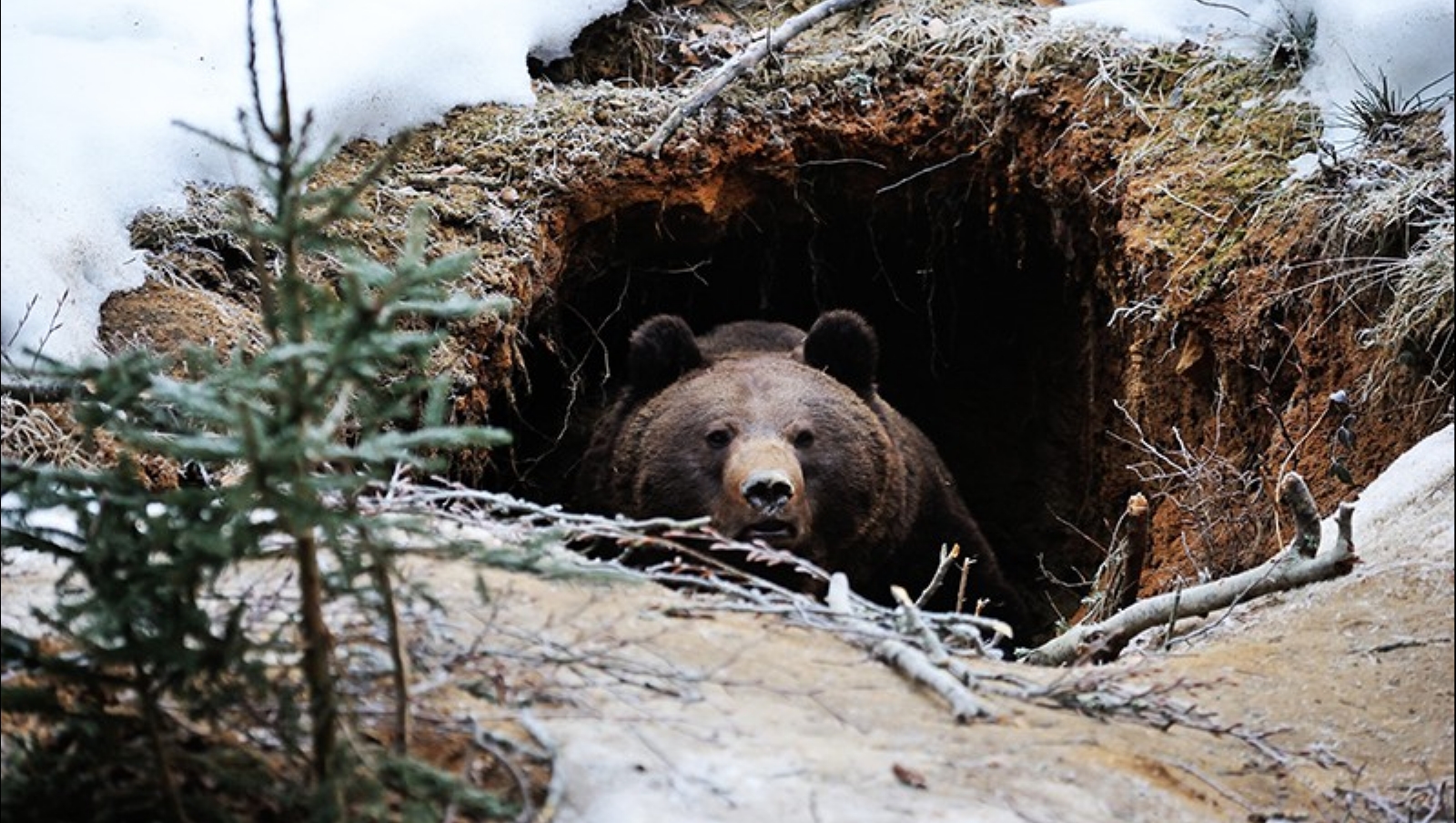 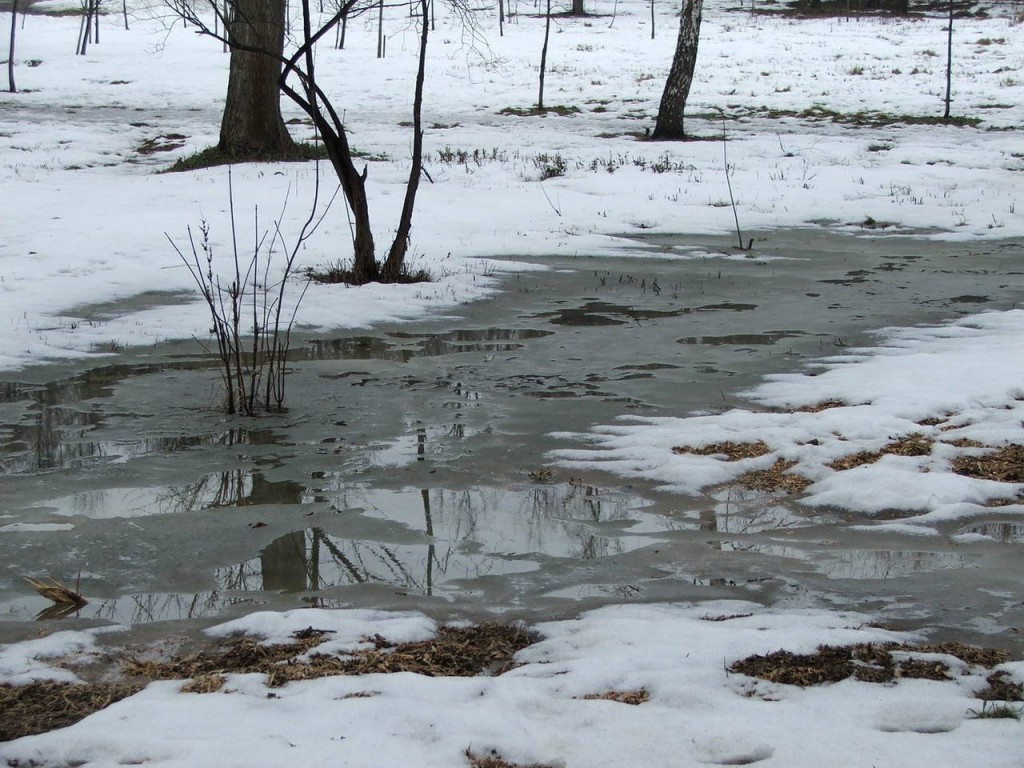 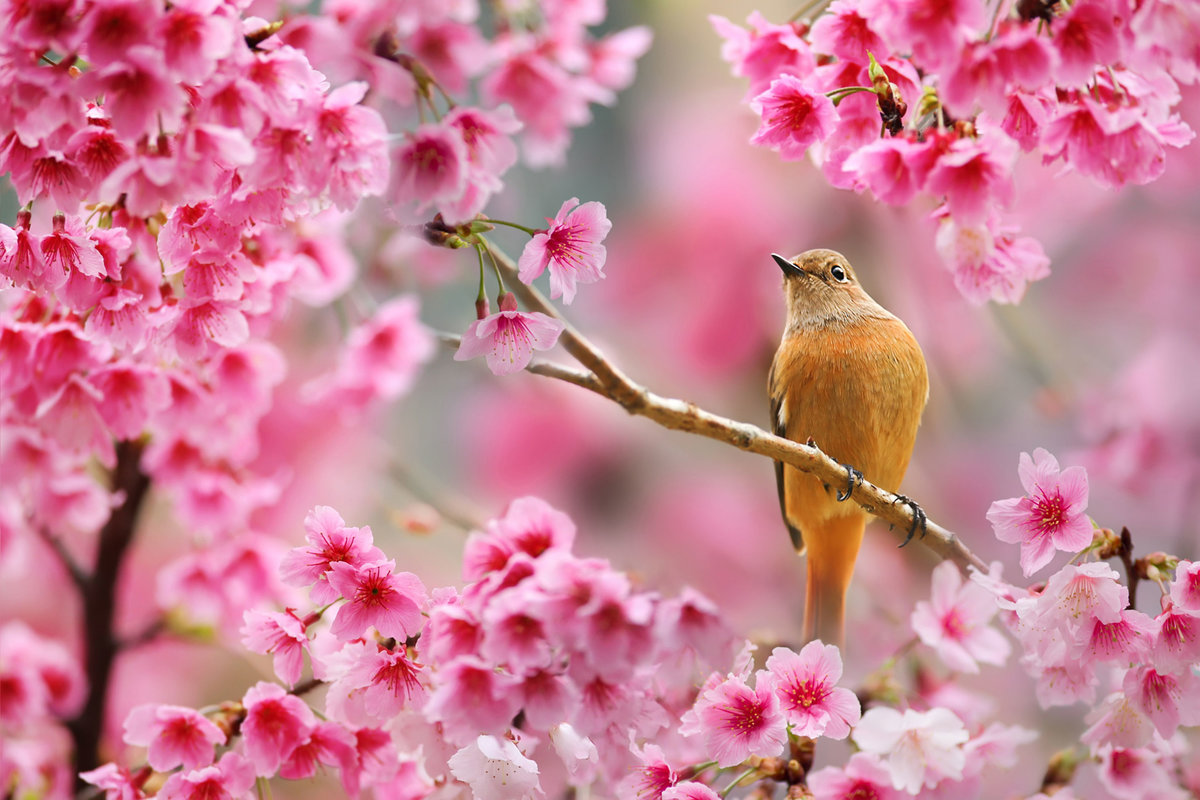 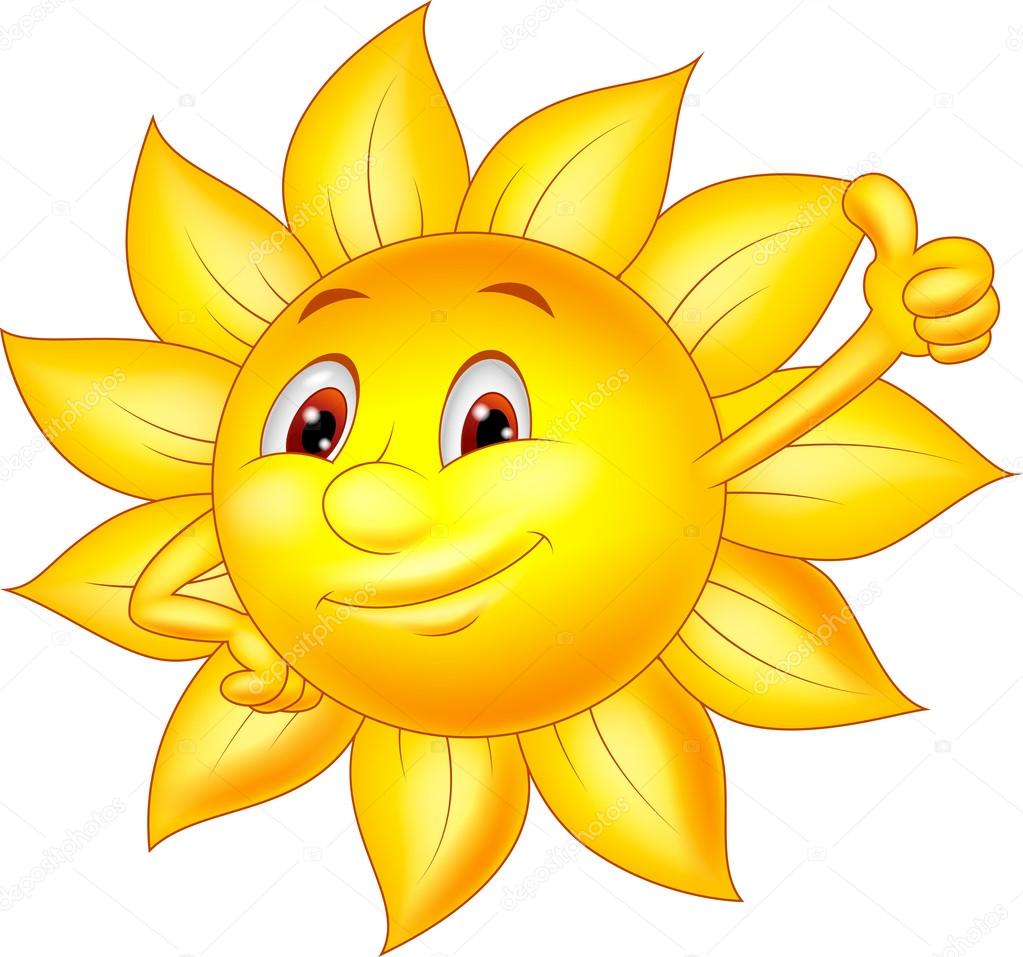 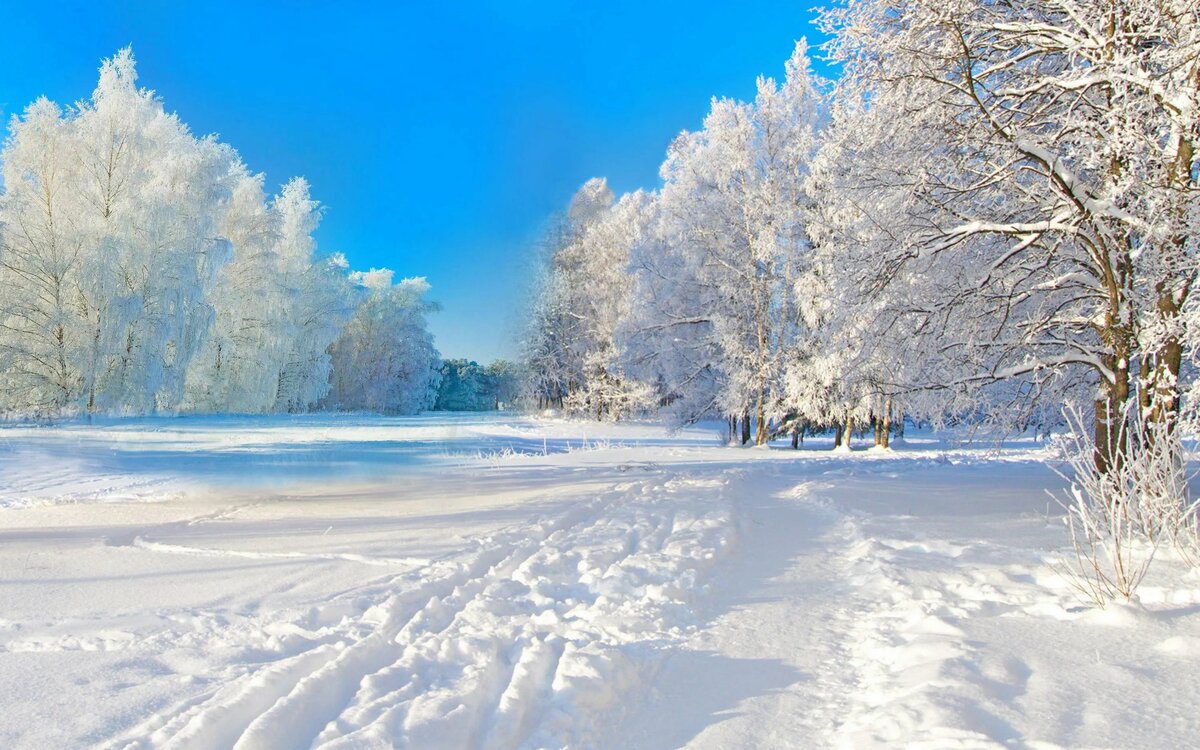 ДОСКАЖИ СЛОВЕЧКО
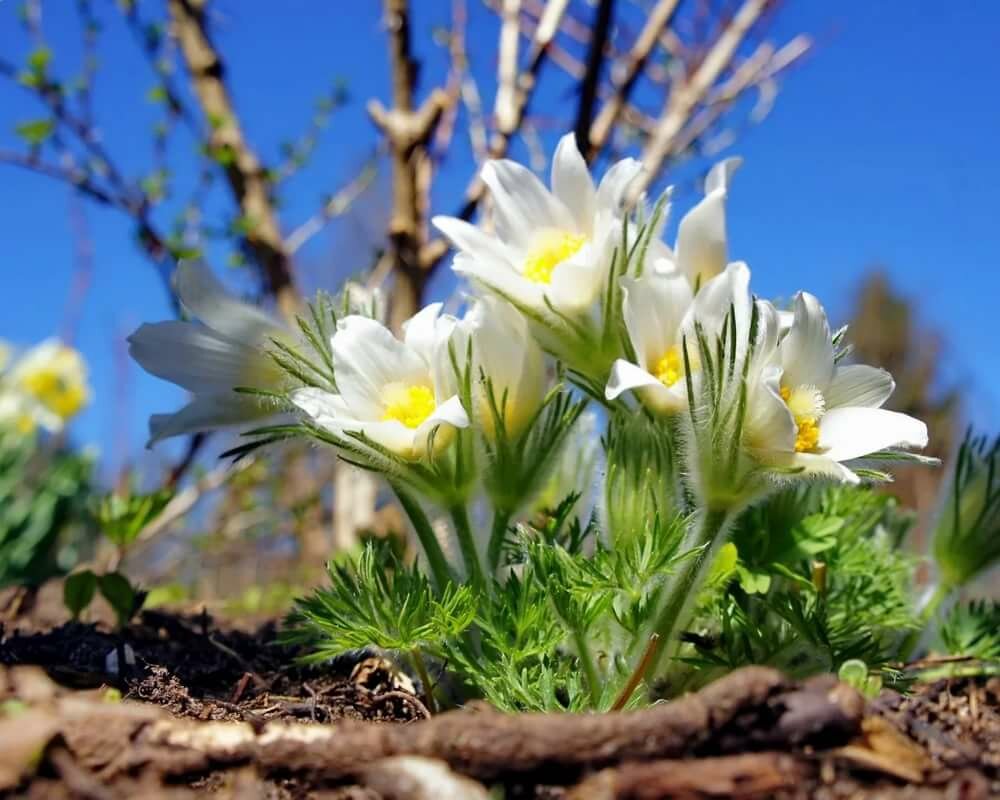 ПРОИЗНЕСИ СКОРОГОВОРКУ
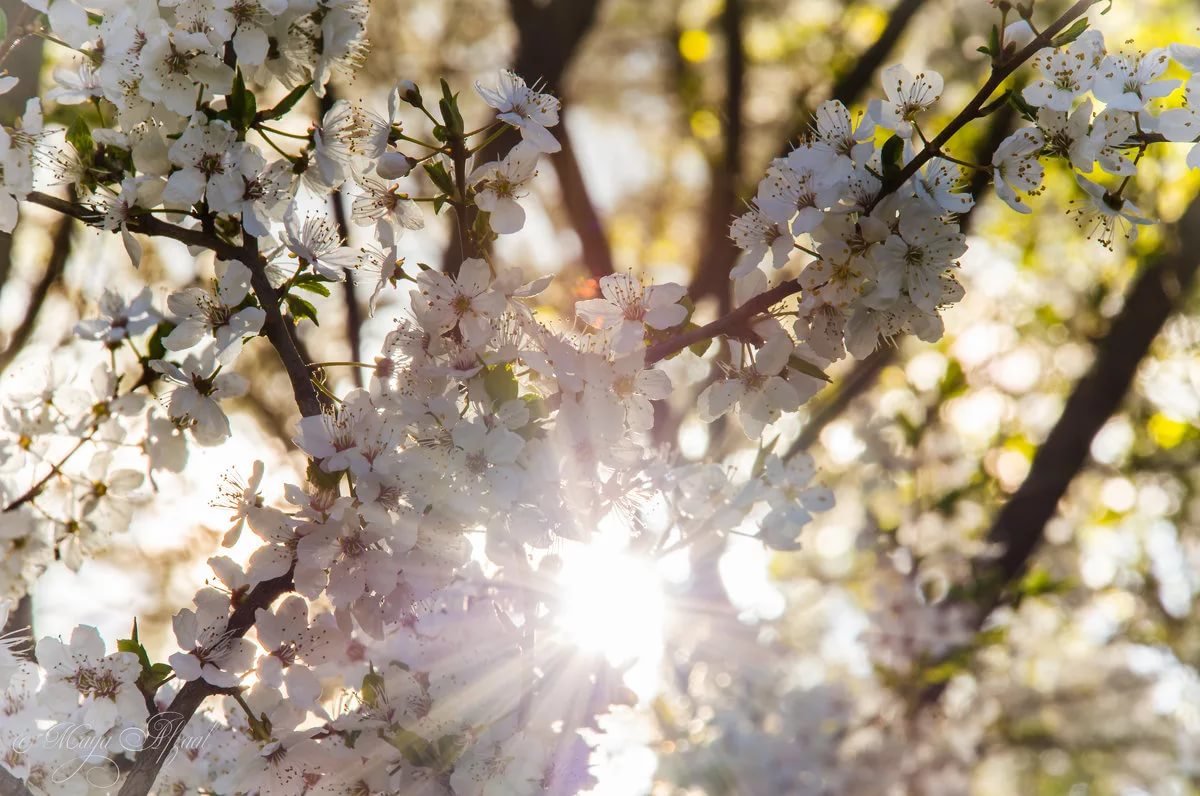 ЧТО МЫ ЗНАЕМ О ВЕСНЕ?
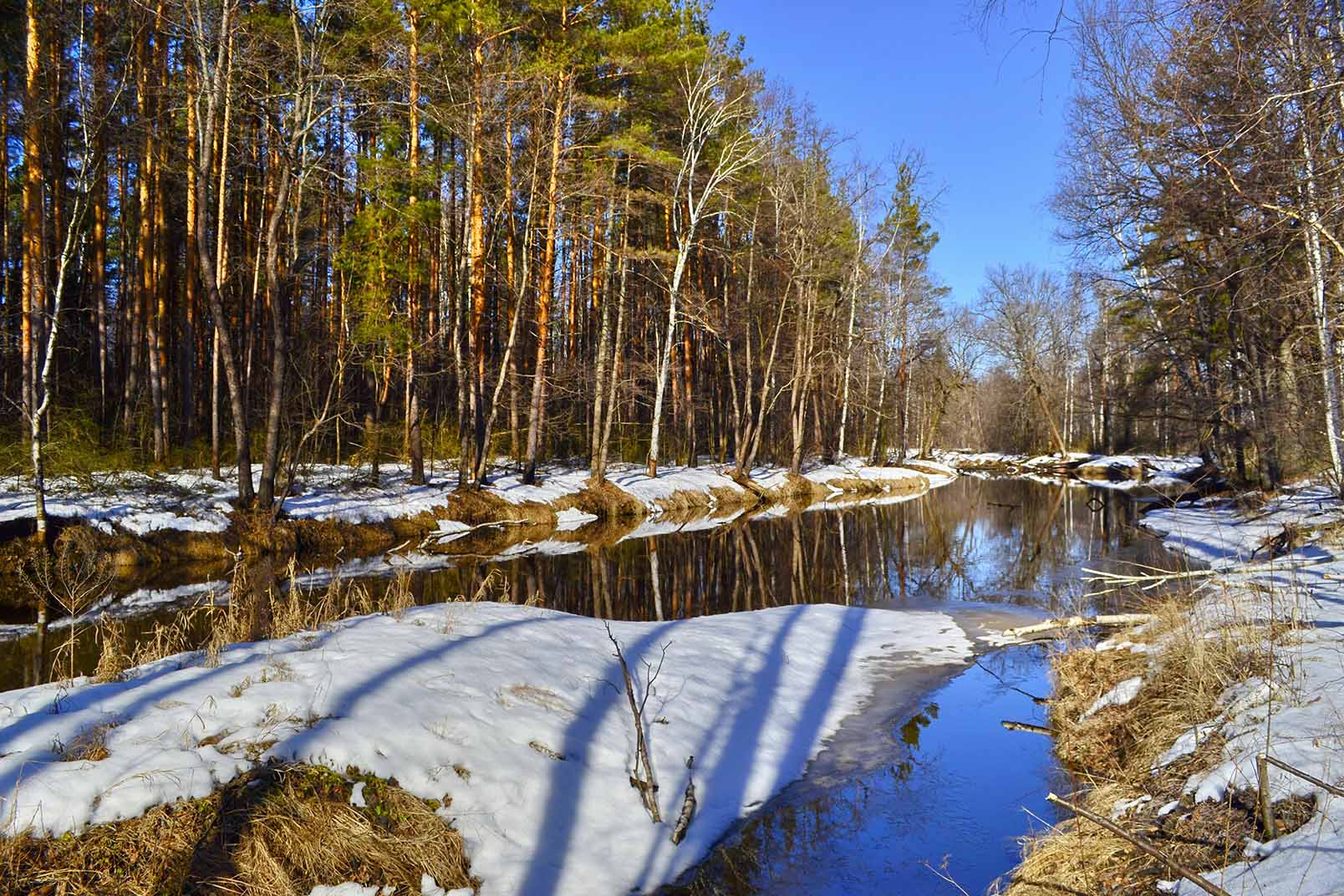 ПРИЗНАКИ ВЕСНЫ
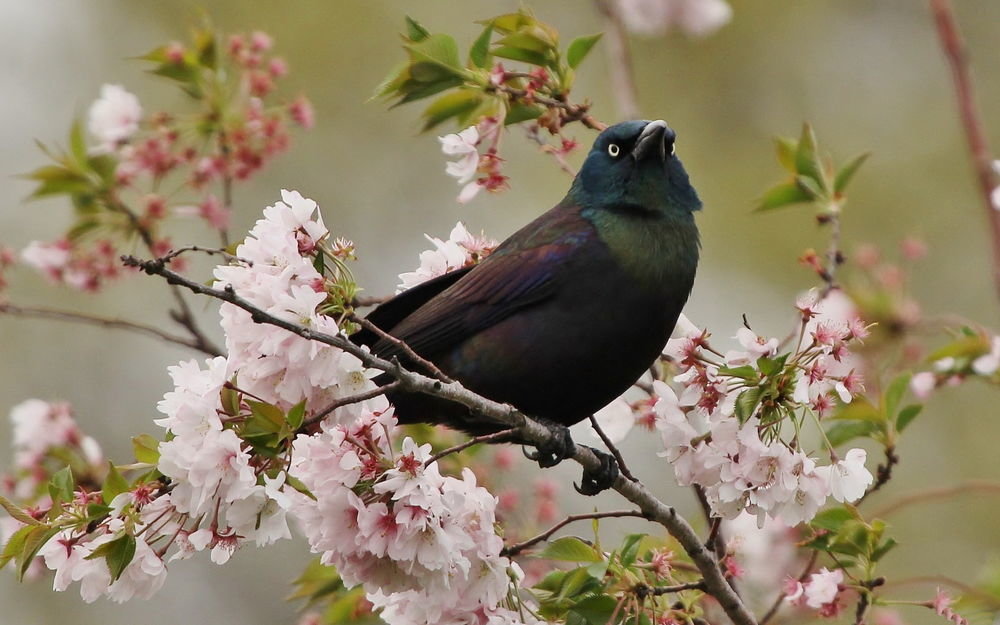 НАЙДИ ДОМИК
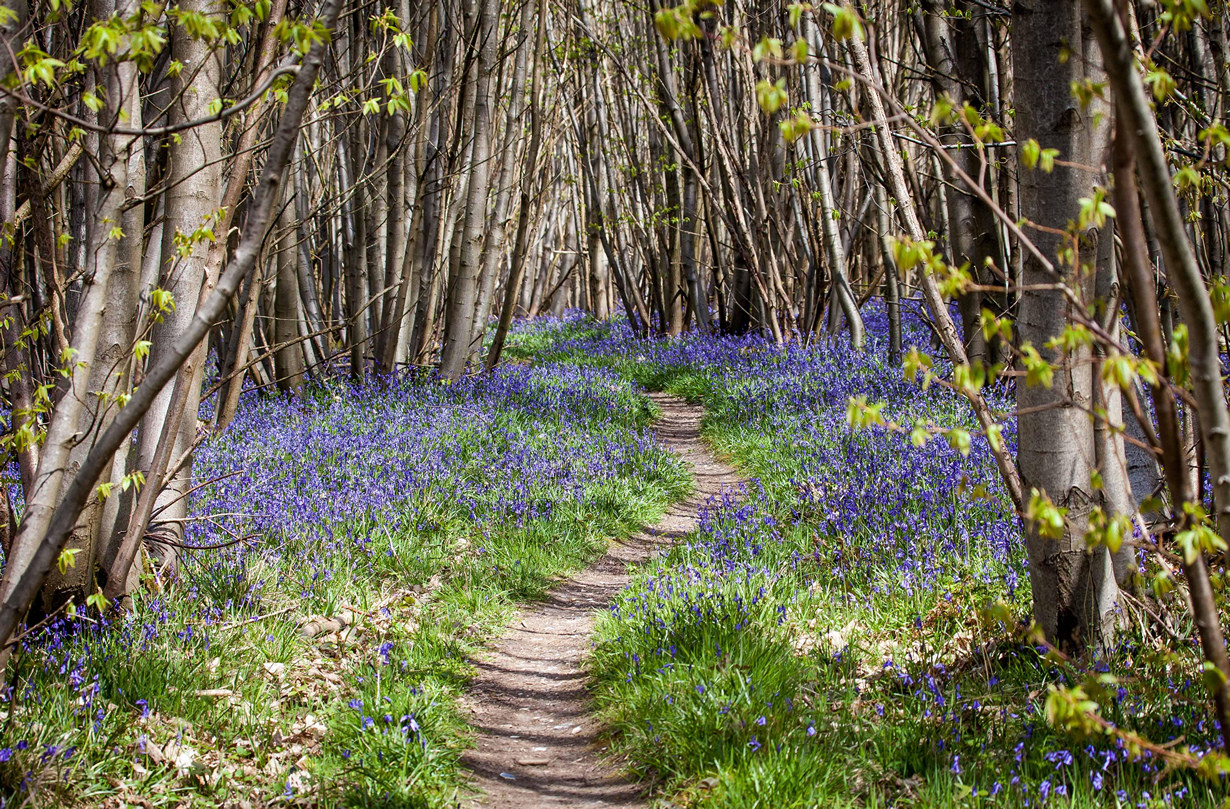 ЗАГАДКИ
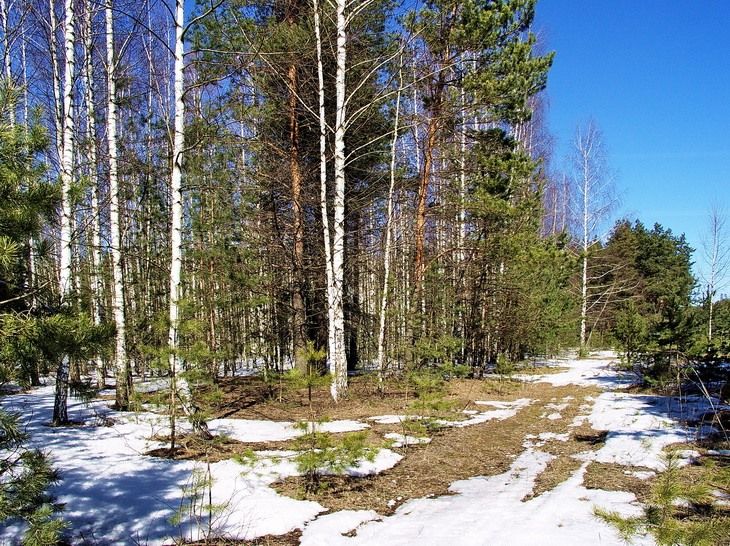 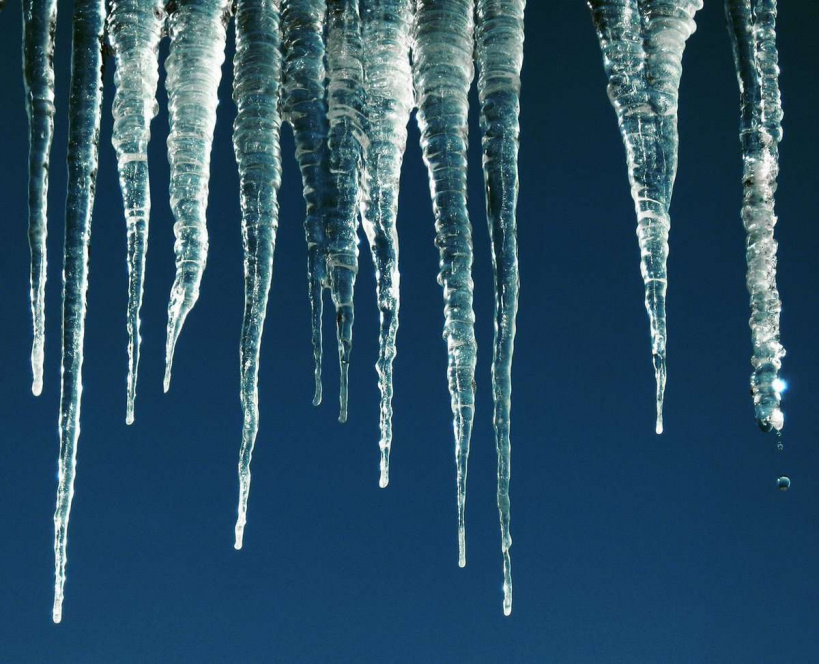 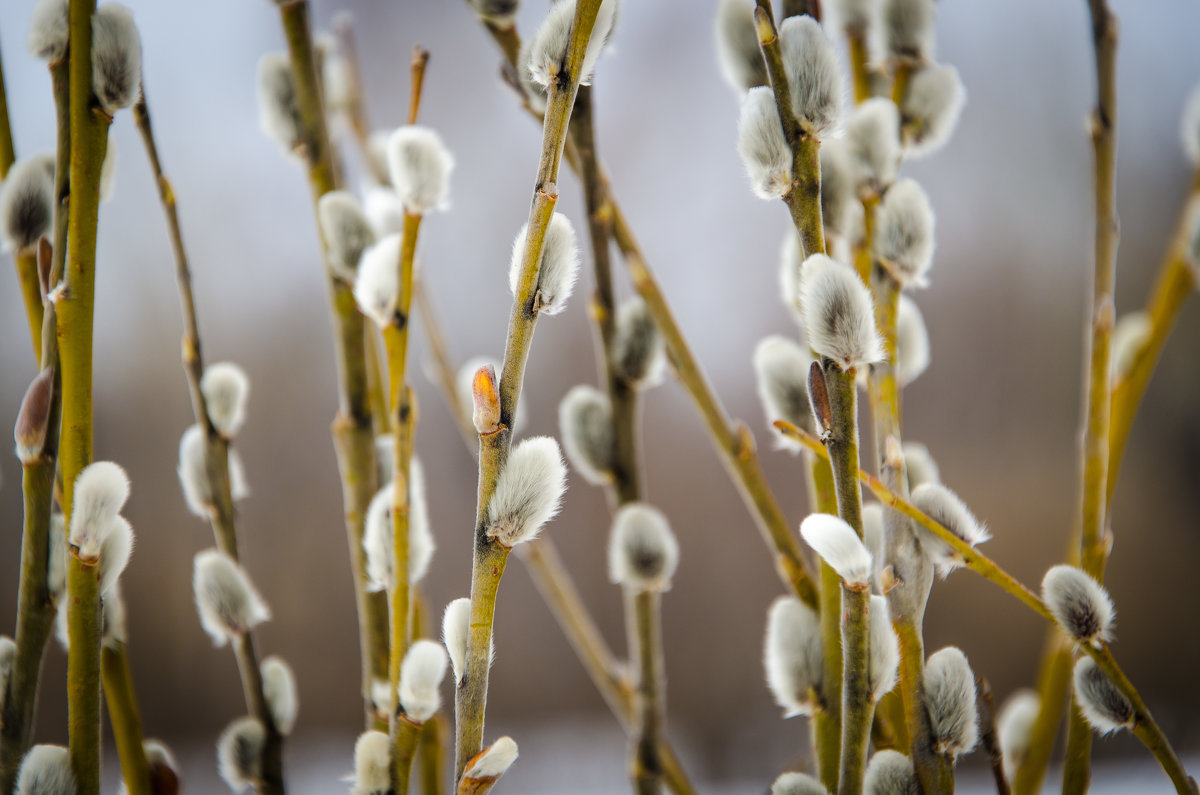 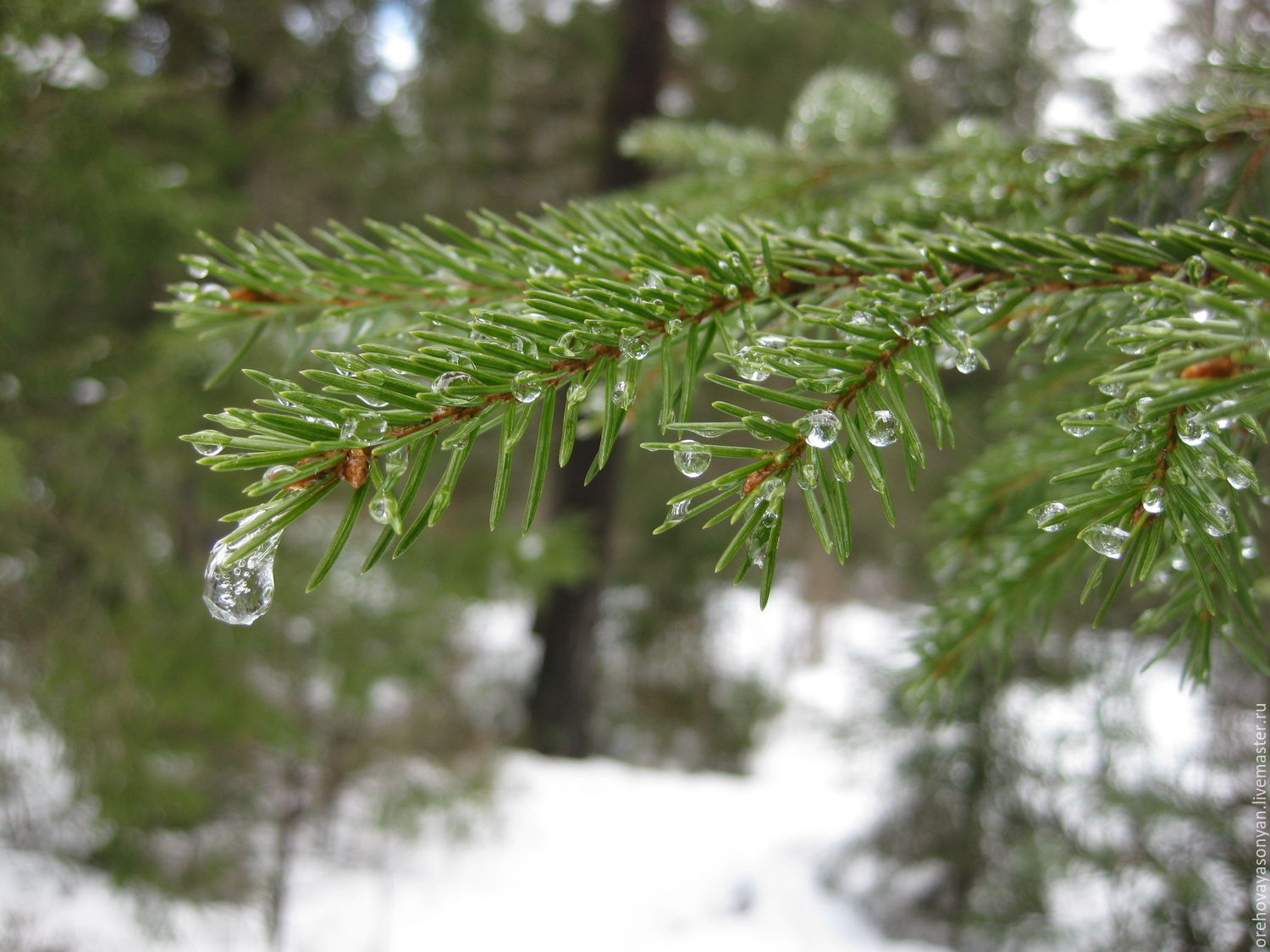 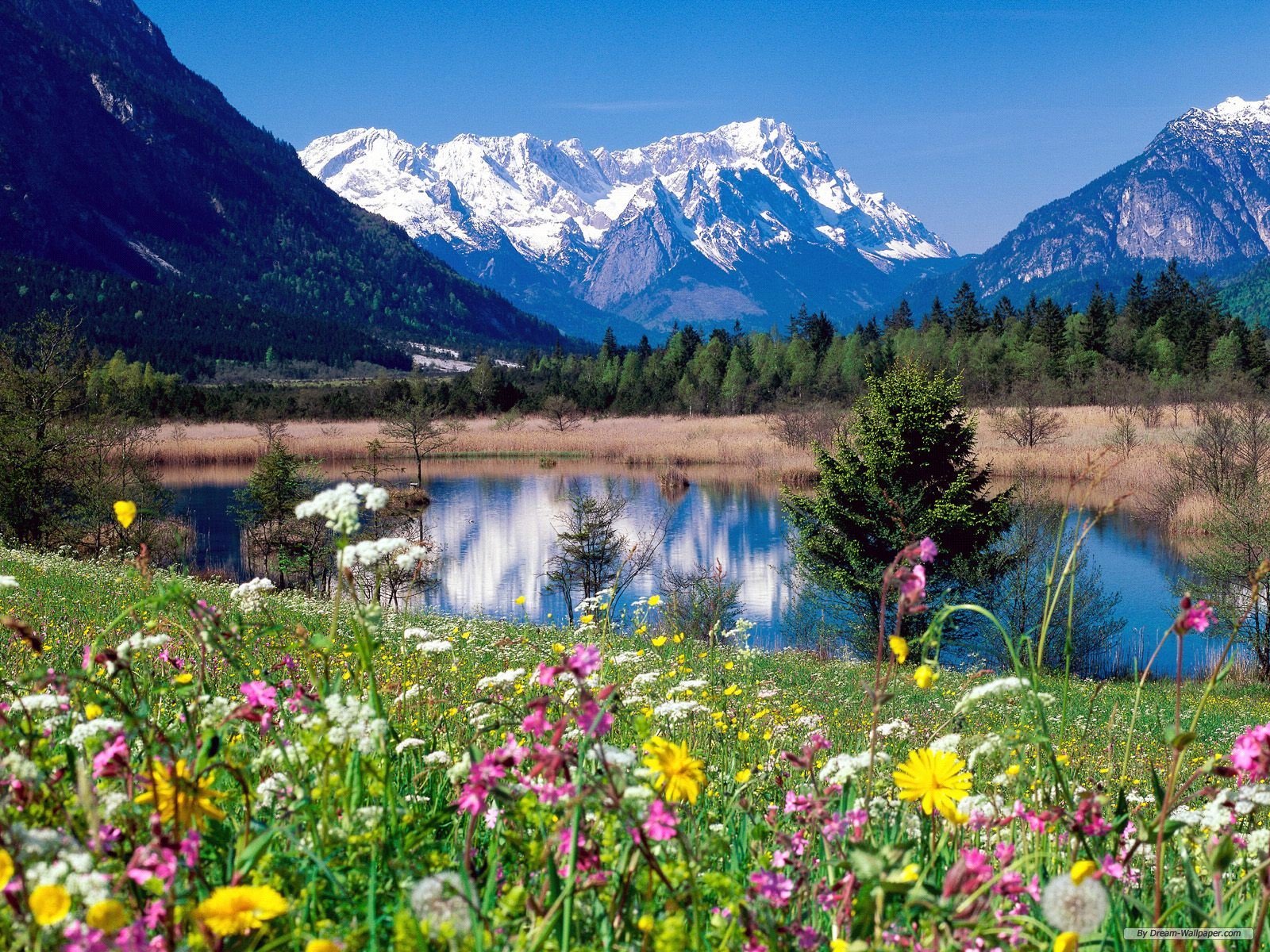 УЗНАЙ ПО ОБЪЯВЛЕНИЮ
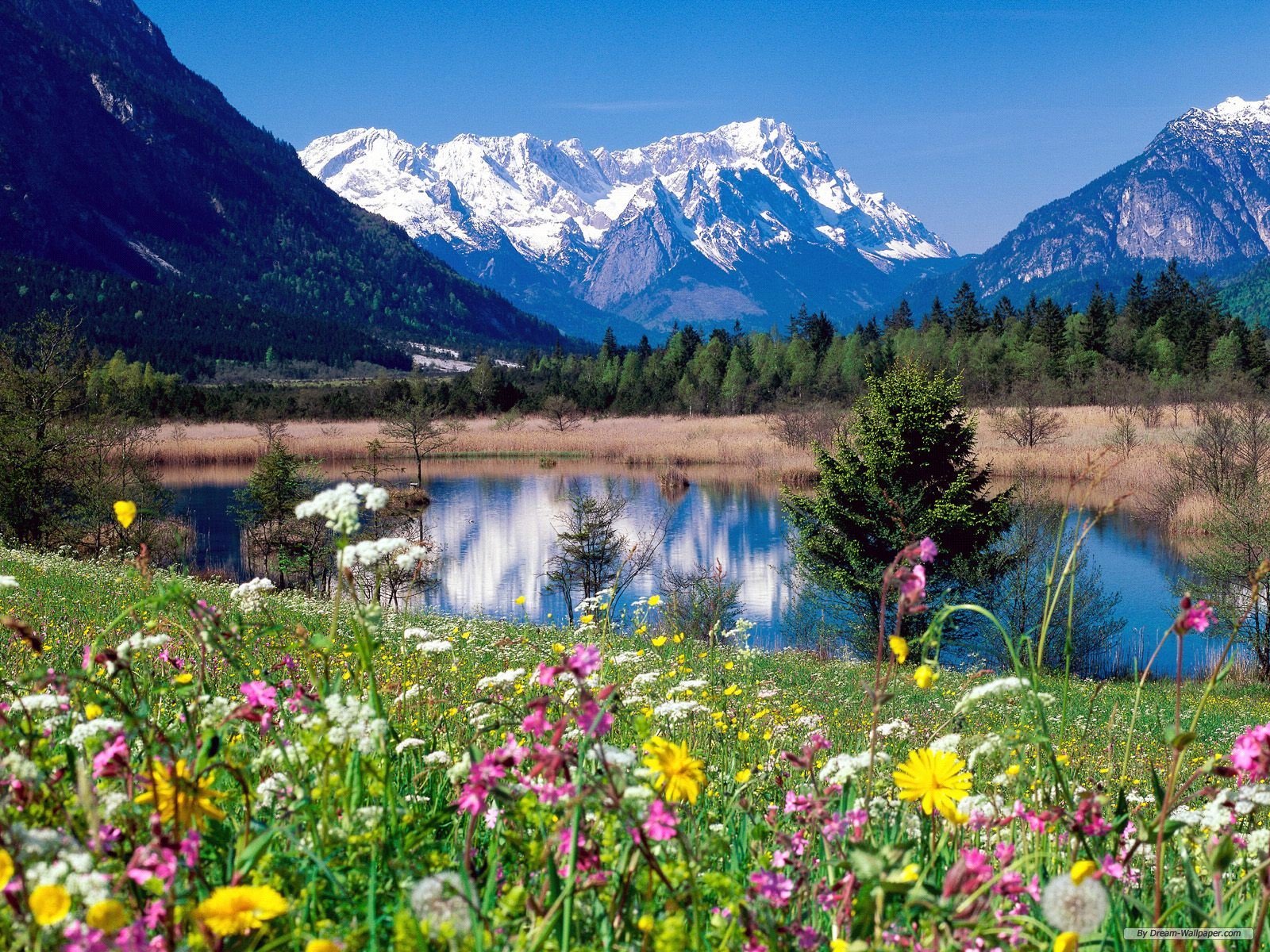 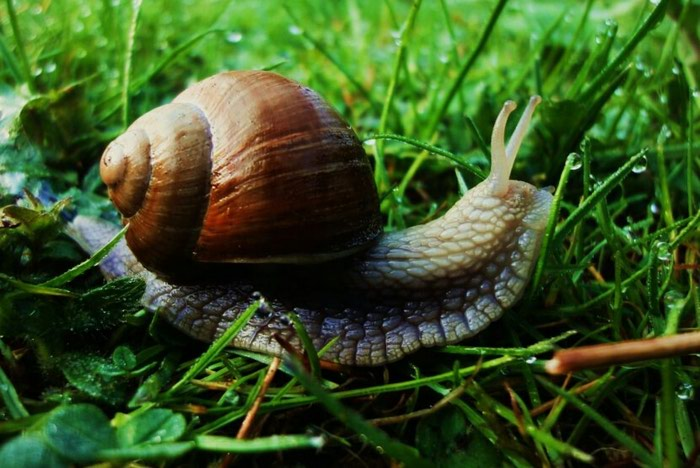 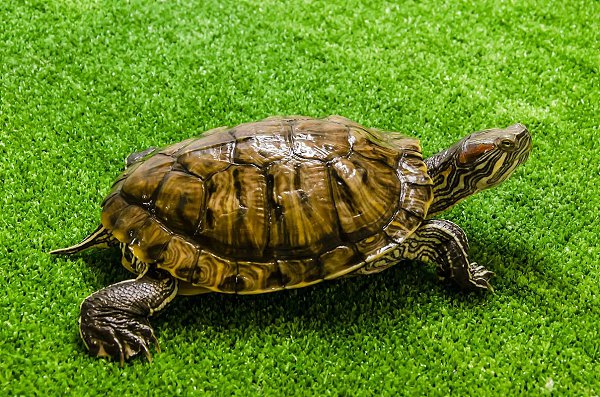 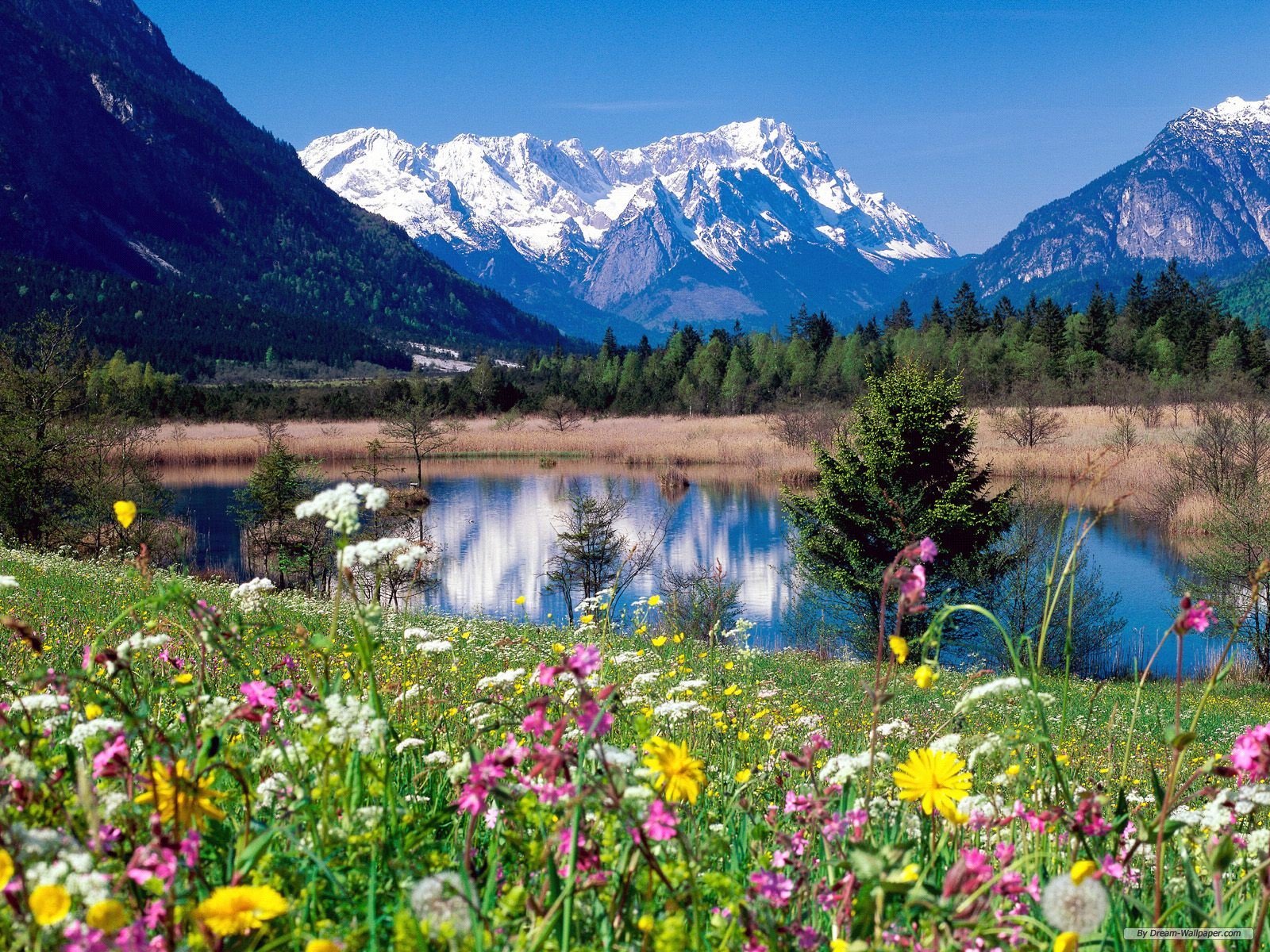 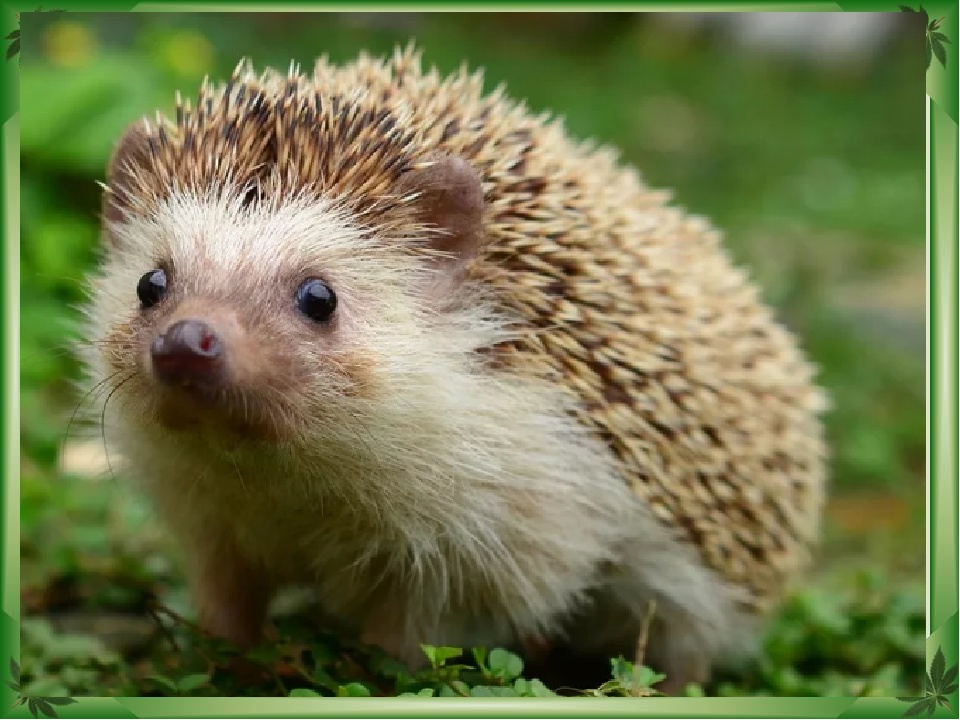 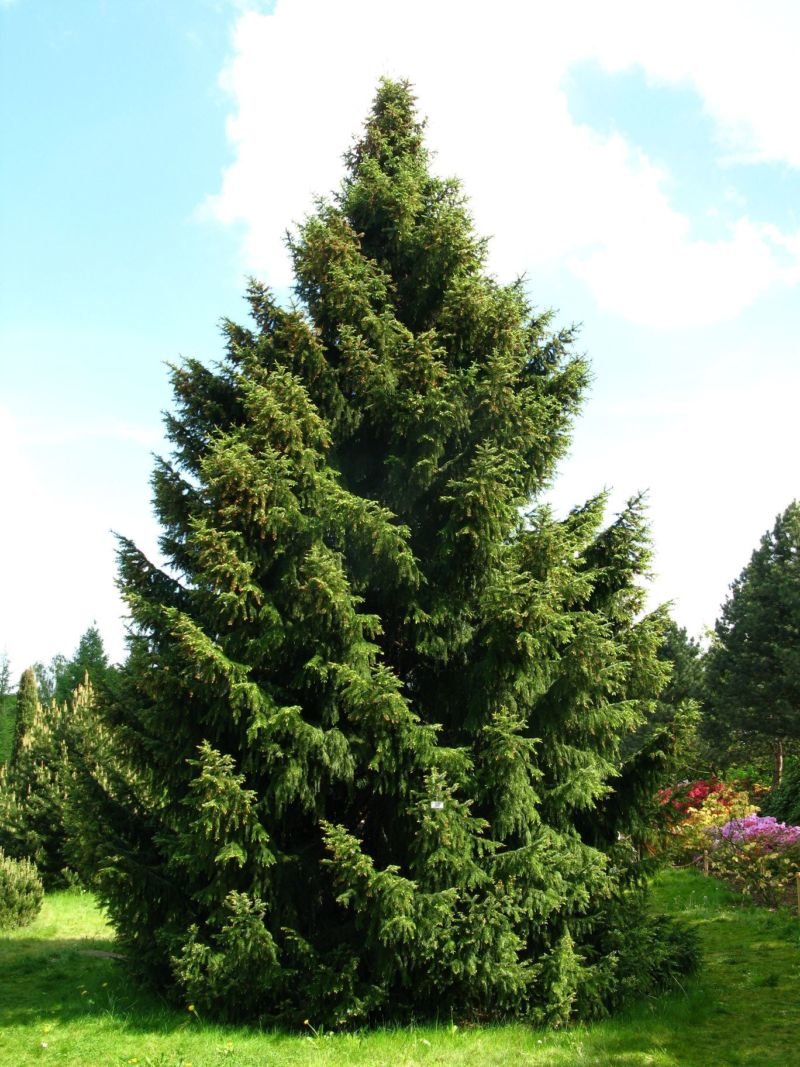 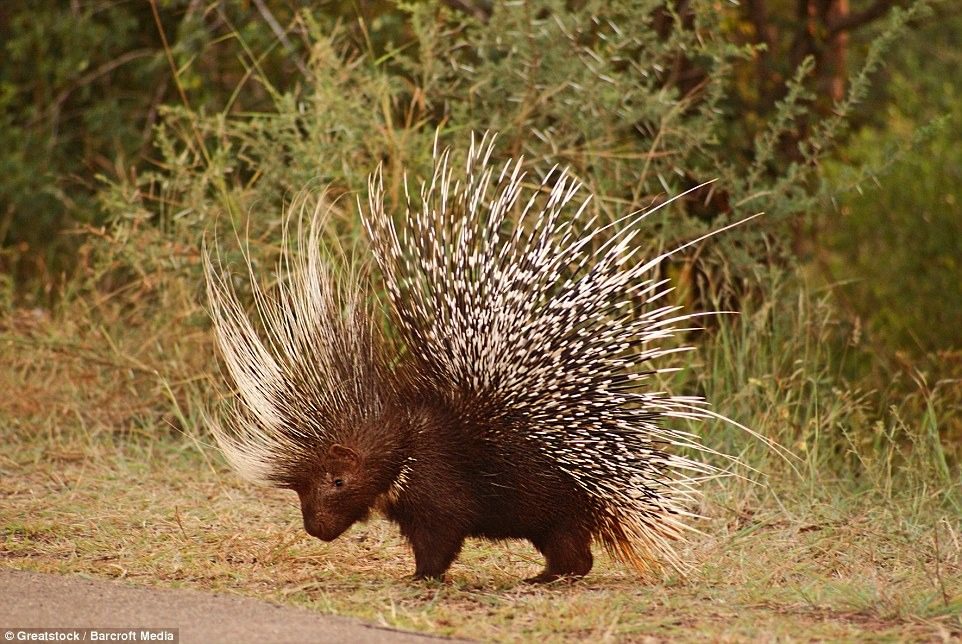 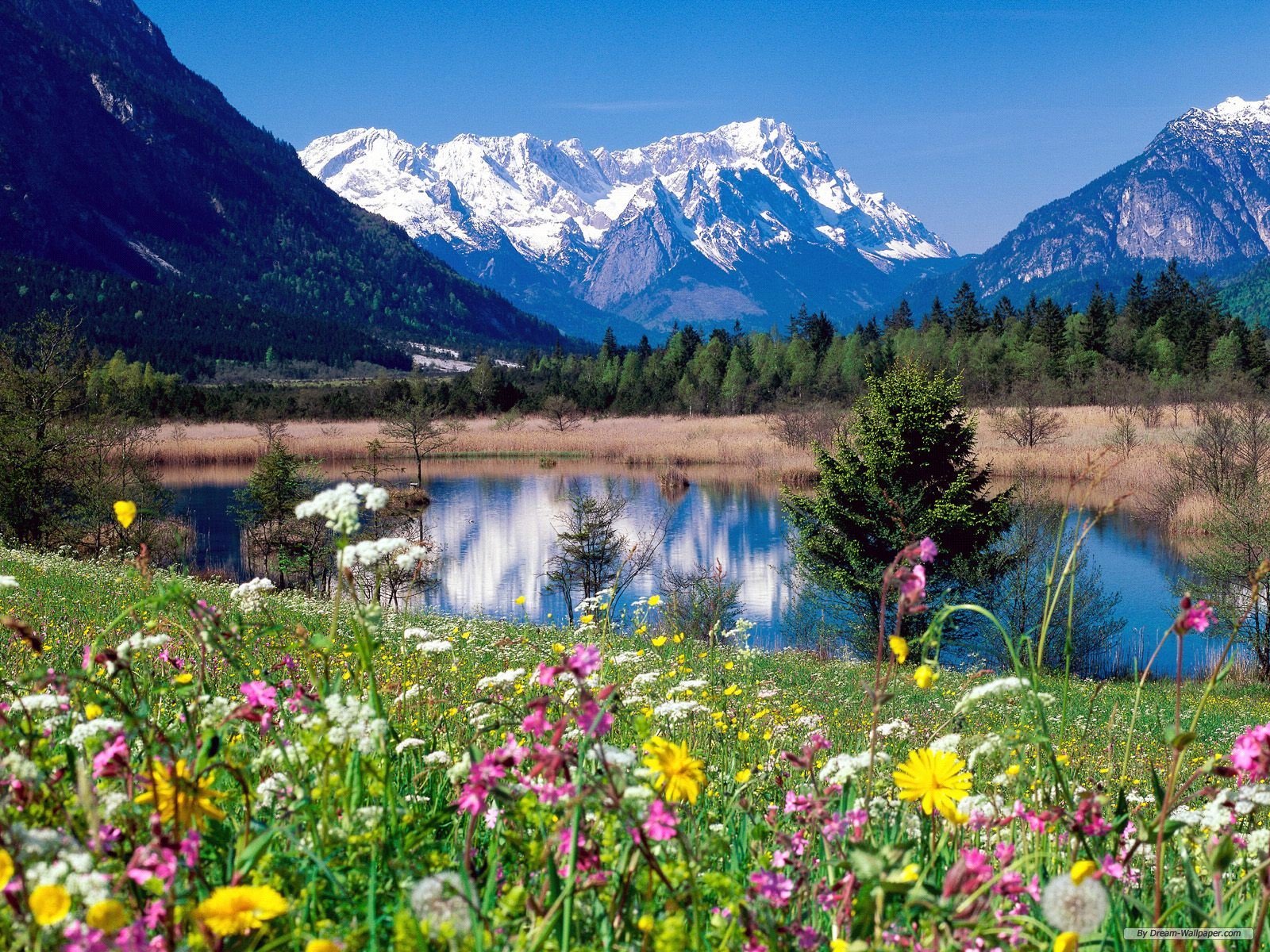 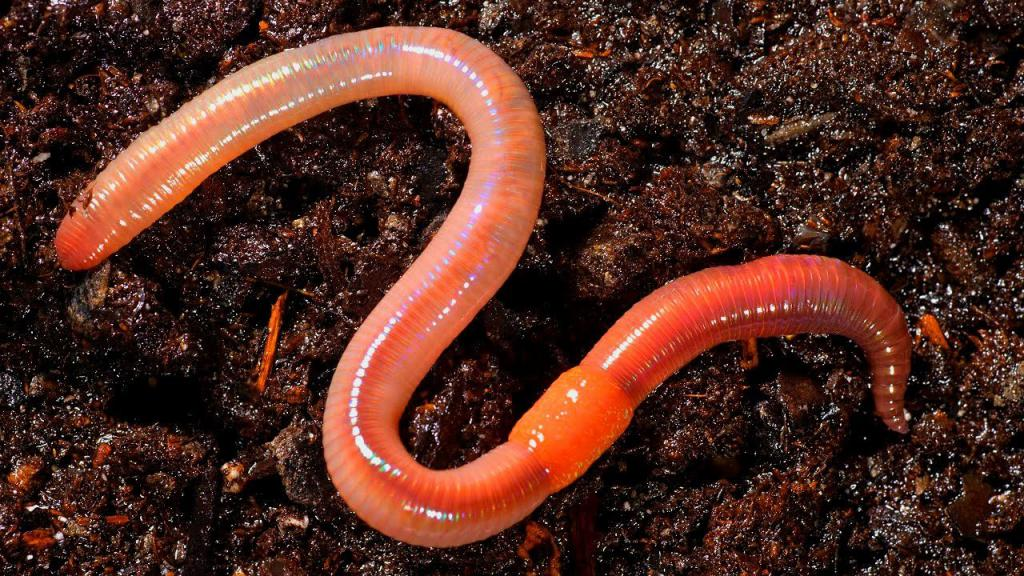 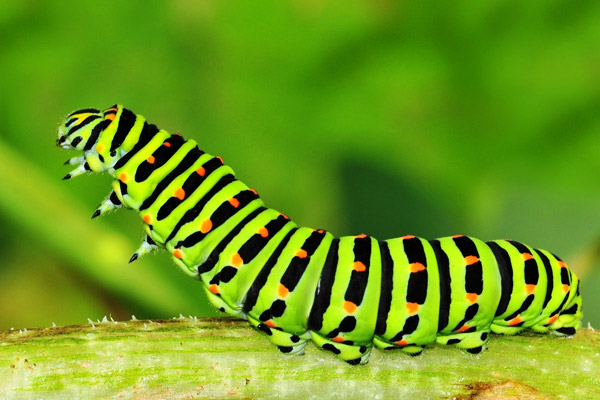 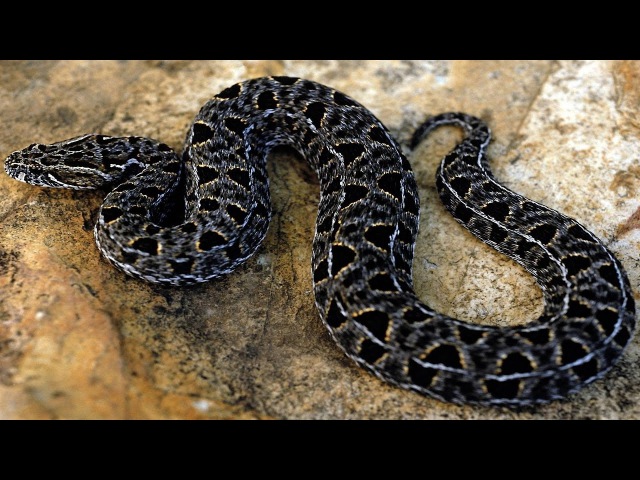 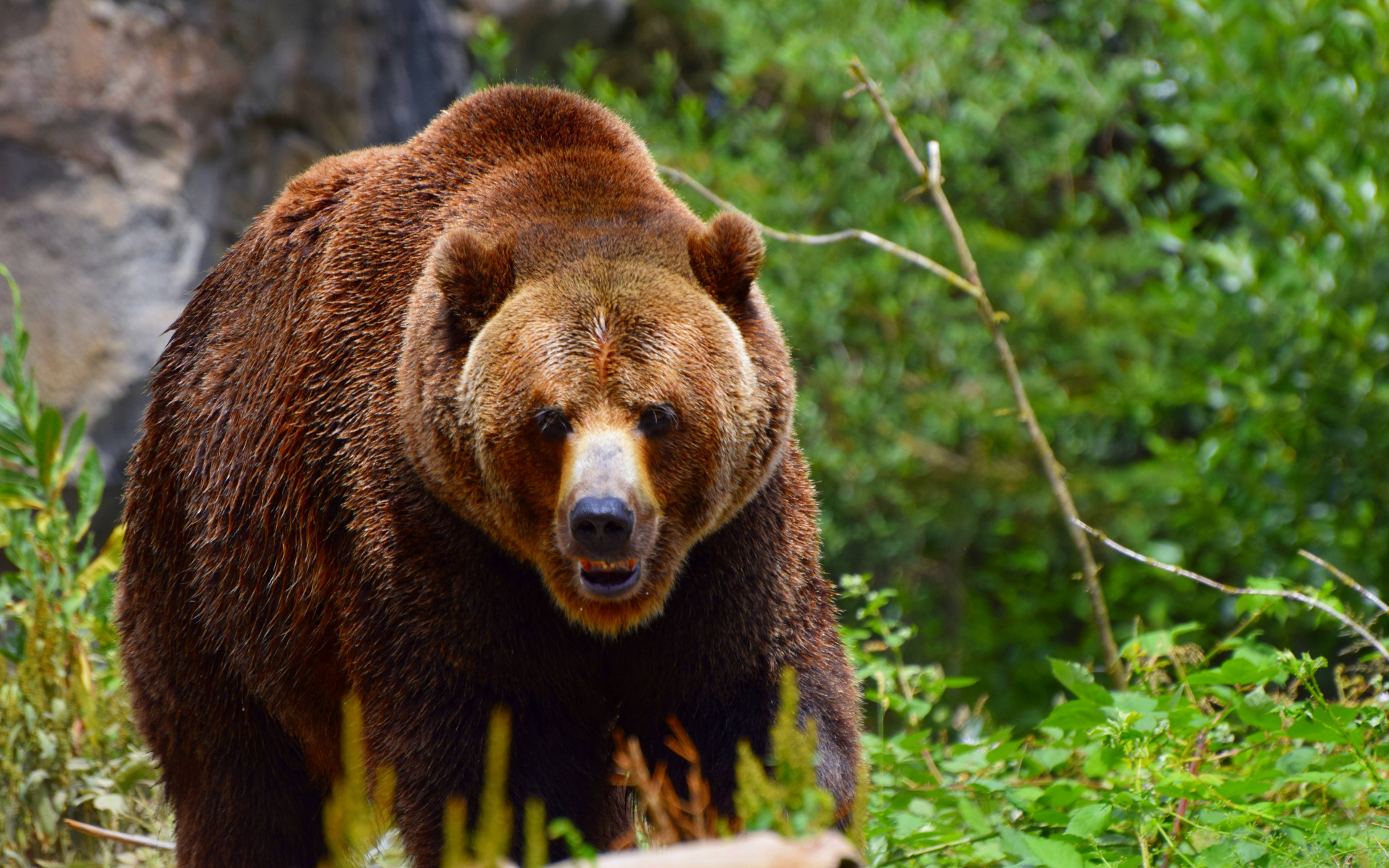 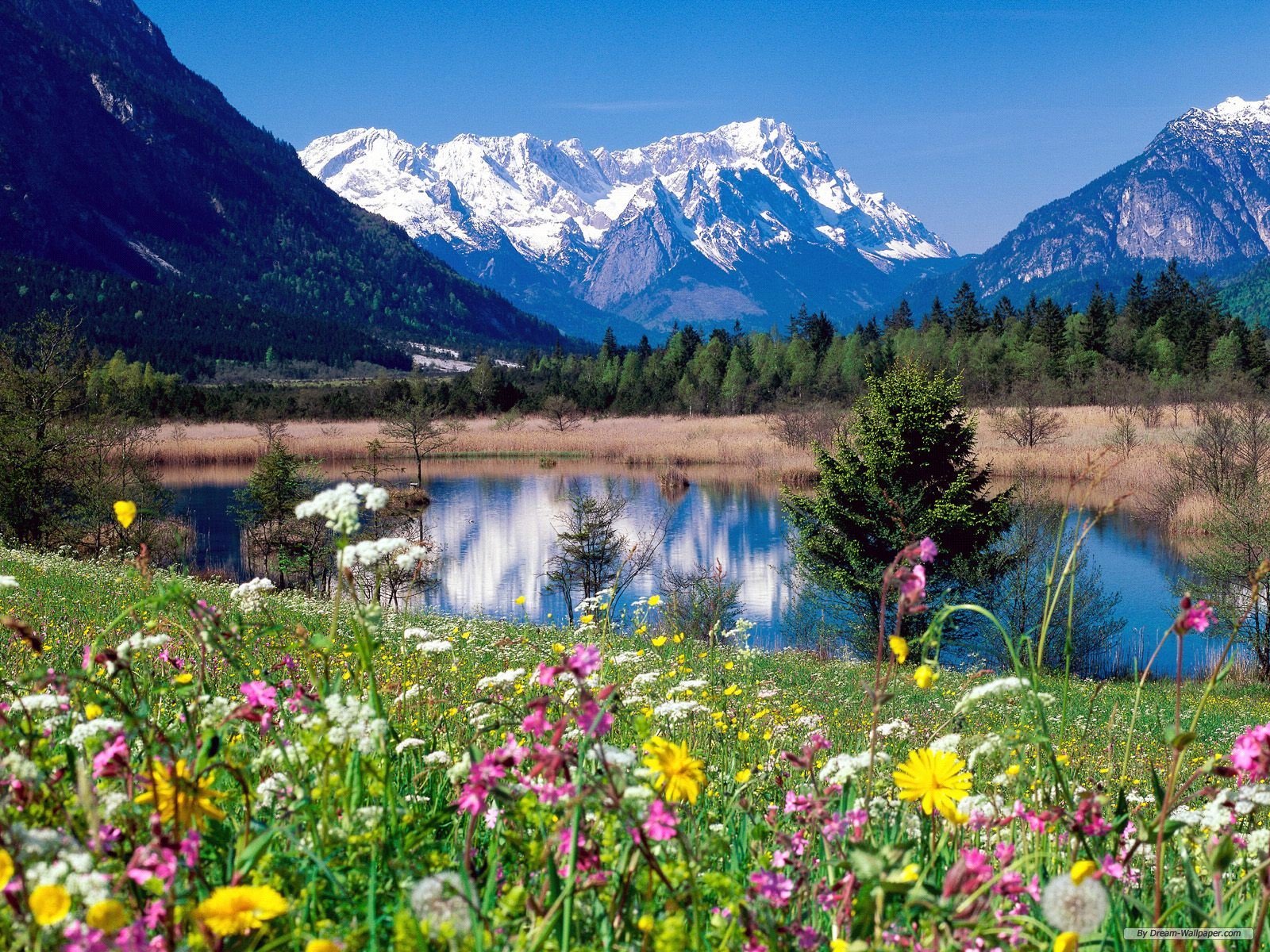 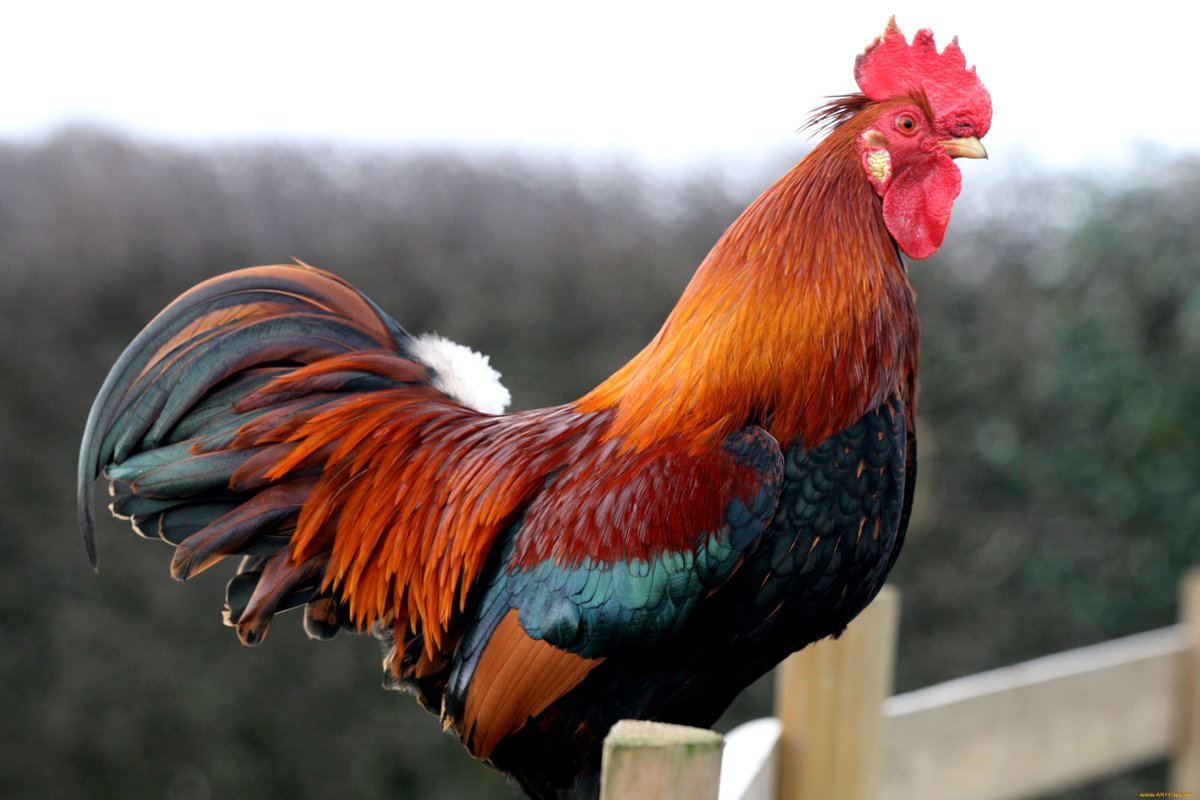 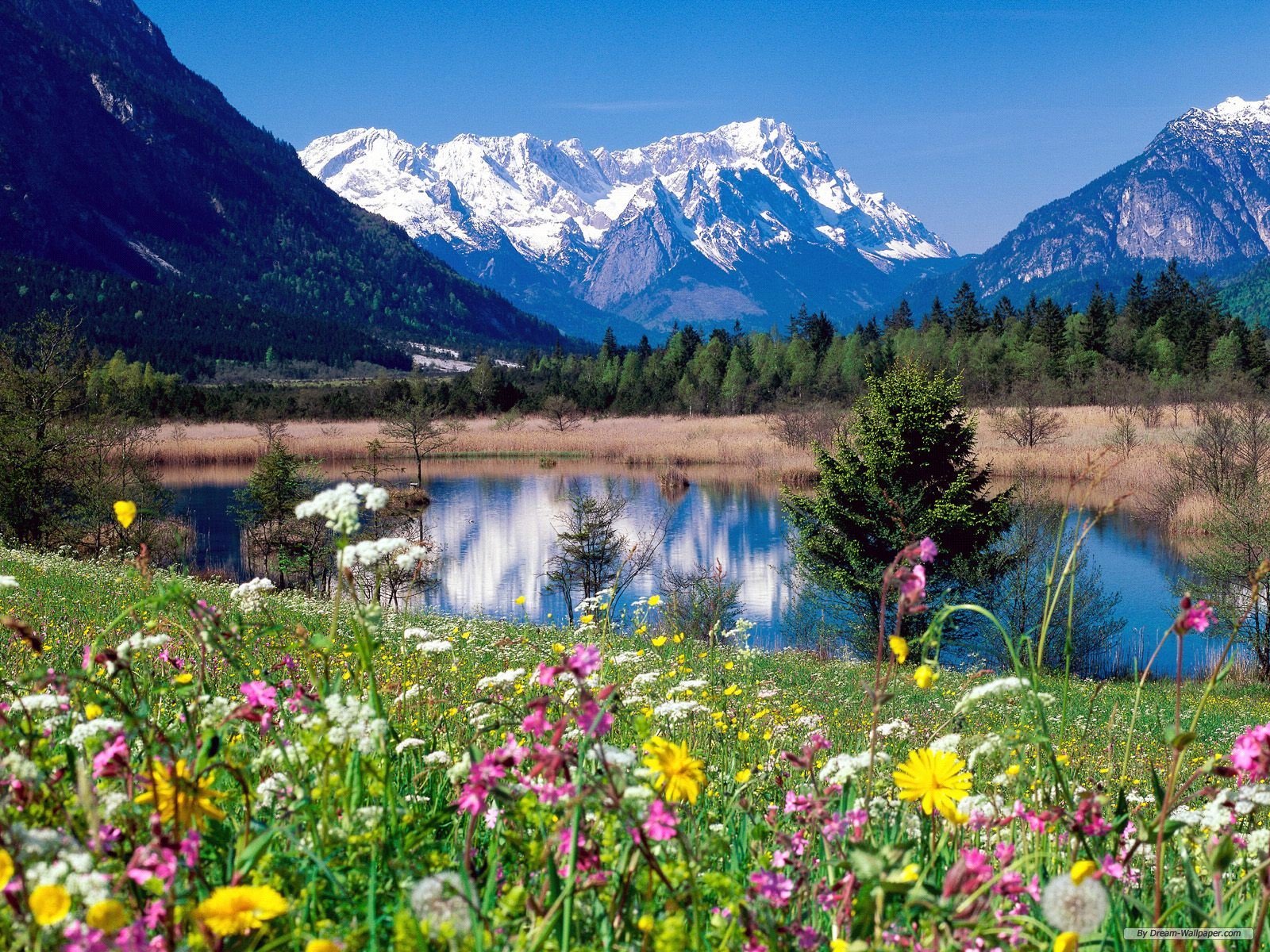 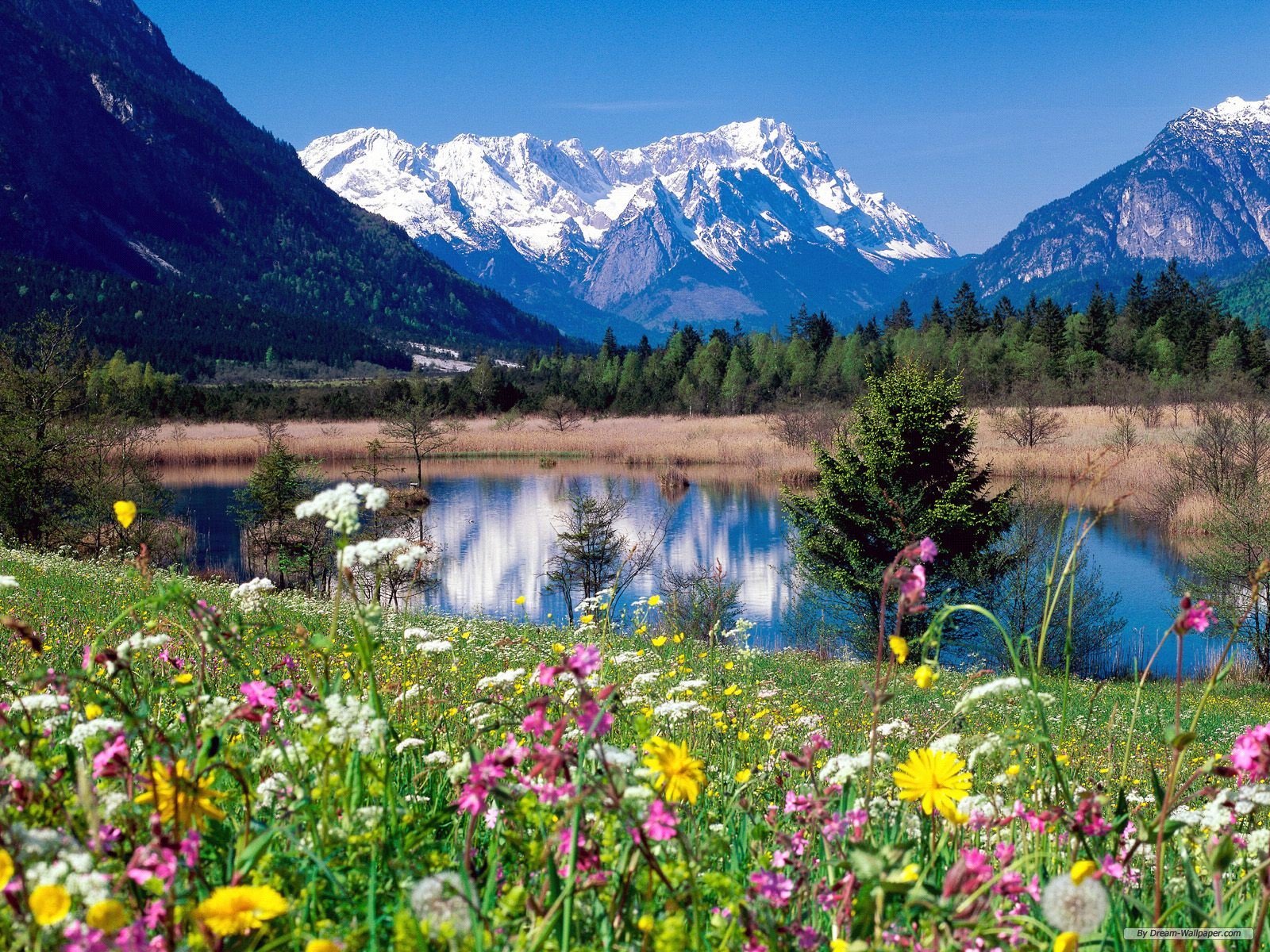 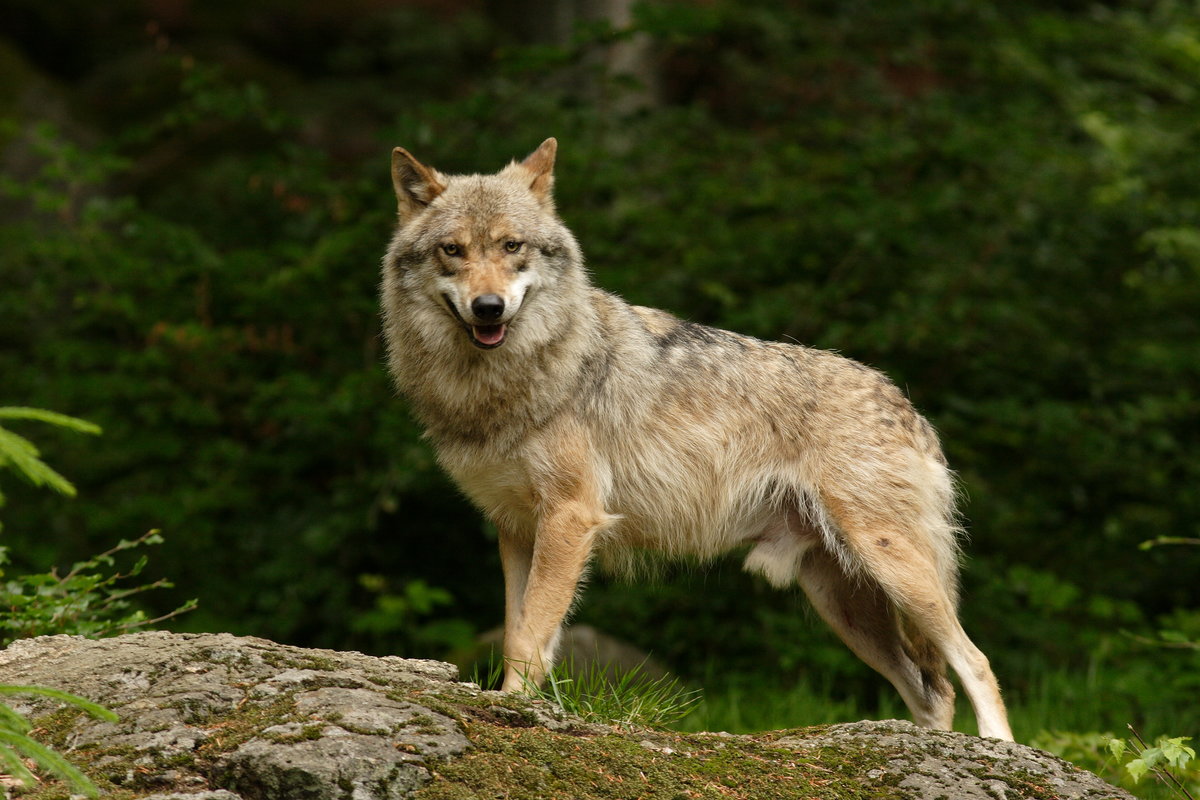 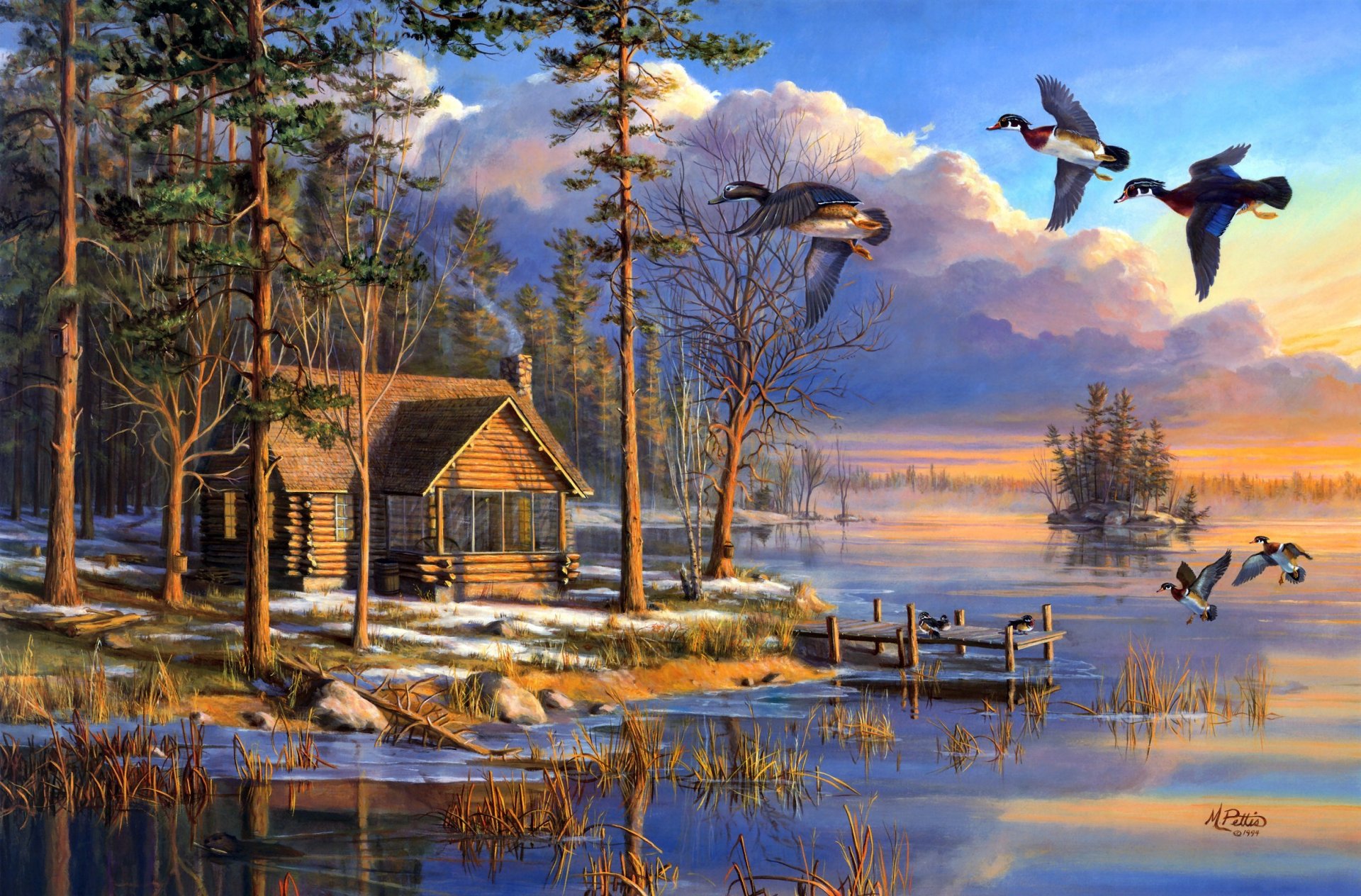 ОБЪЯСНИ ПОСЛОВИЦУ
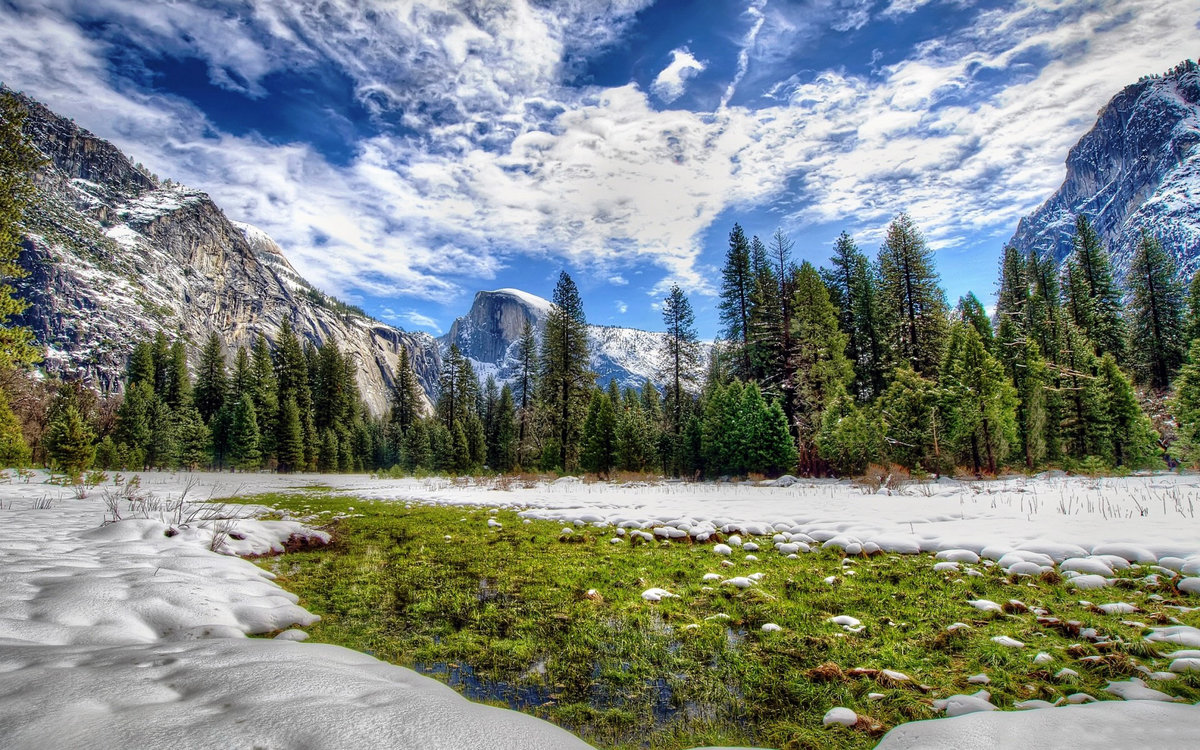 ТВОРЧЕСКИЙ
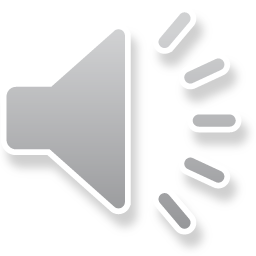 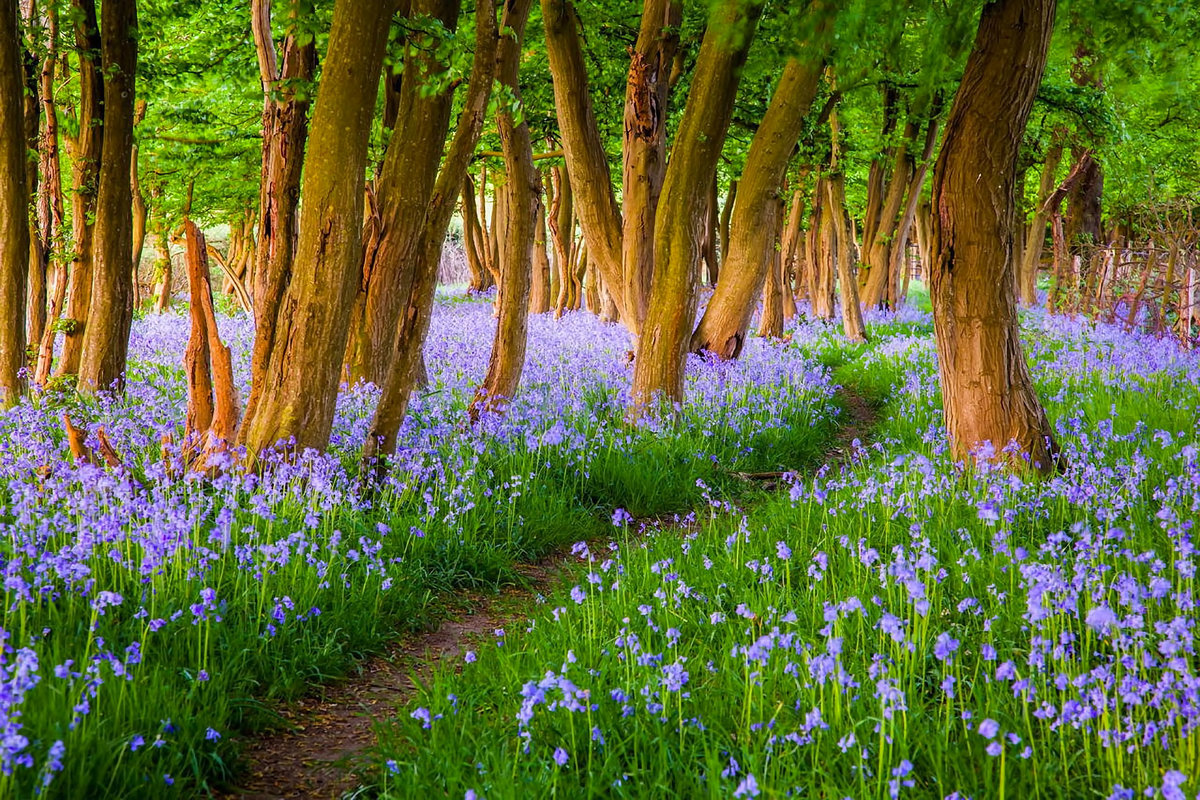 МОЛОДЦЫ